MARATON PSANÍ DOPISŮ 2024 NA GA - 243 DOPISŮ
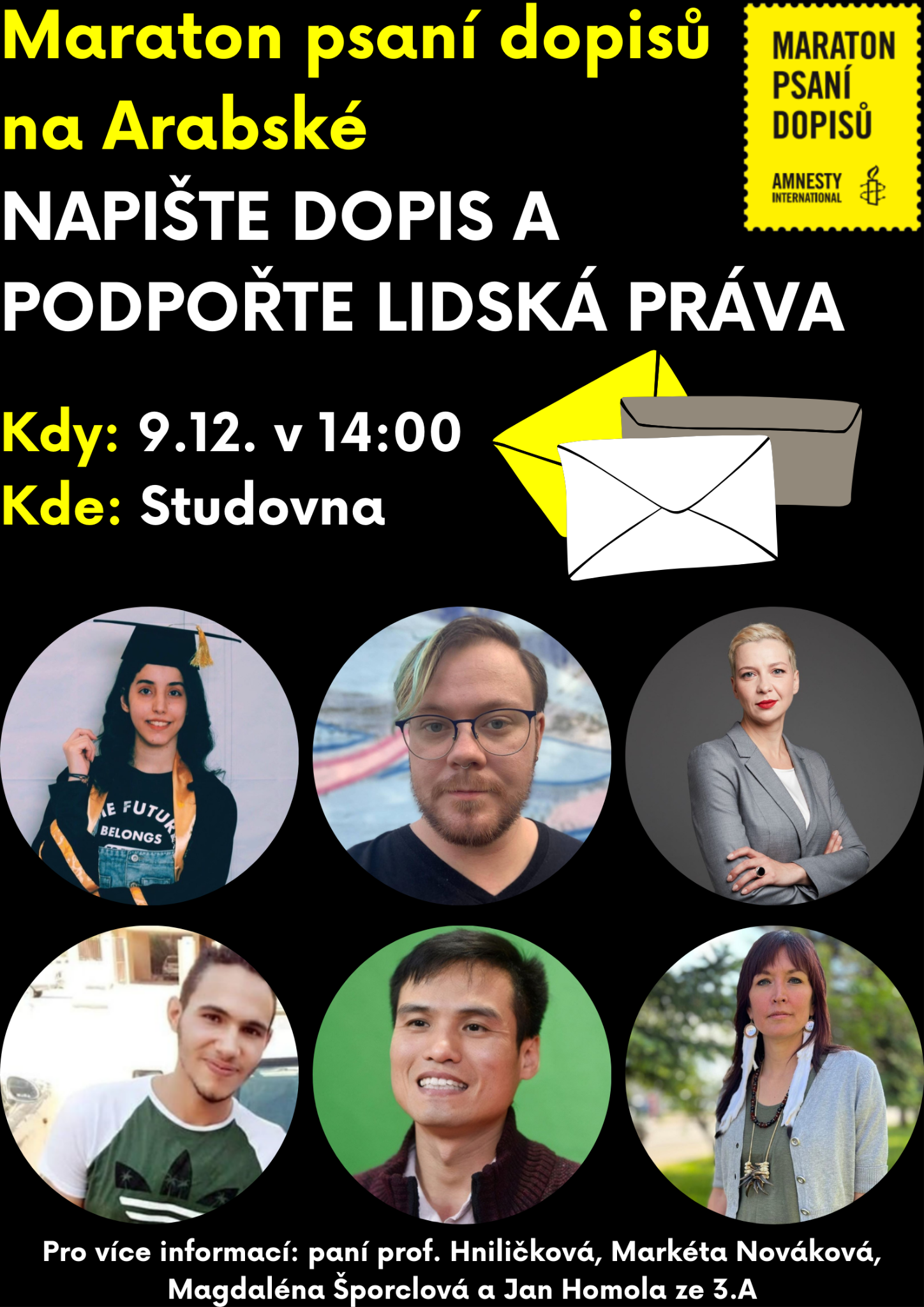 Děkujeme za pomoc a zapojení se do  Maratonu psaní dopisů. Díky Vám z GA se napsalo celkem 243 dopisů, což je nejvíc od doby, kdy tuto akci na škole pořádáme.
Ať žijí lidská práva   

Jan, Markéta, Majda a Zdenka ze 3. A
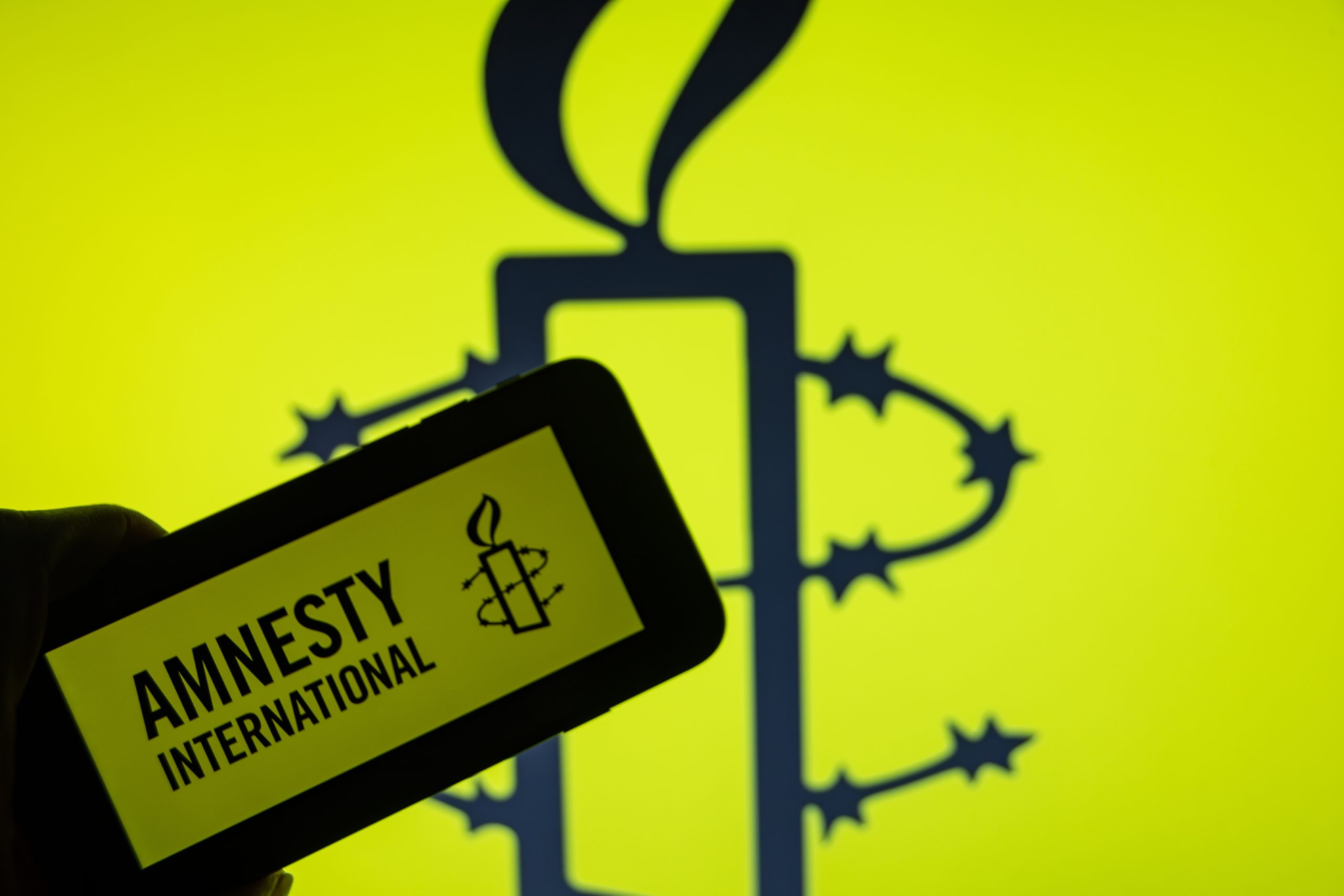